Учреждение образования 
«Гомельский государственный университет 
имени Франциска Скорины»
Кафедра геологии и географии
ФОТОКАТАЛОГ ПО ДИСЦИПЛИНЕ «ПАЛЕОНТОЛОГИЯ»
ЧАСТЬ V
ТИП MOLLUSCA
КЛАСС BIVALVIA
И
КЛАСС CEPHALOPODA
Тип Mollusca
Класс Bivalvia
Отряд Desmodonta (связкозубые)
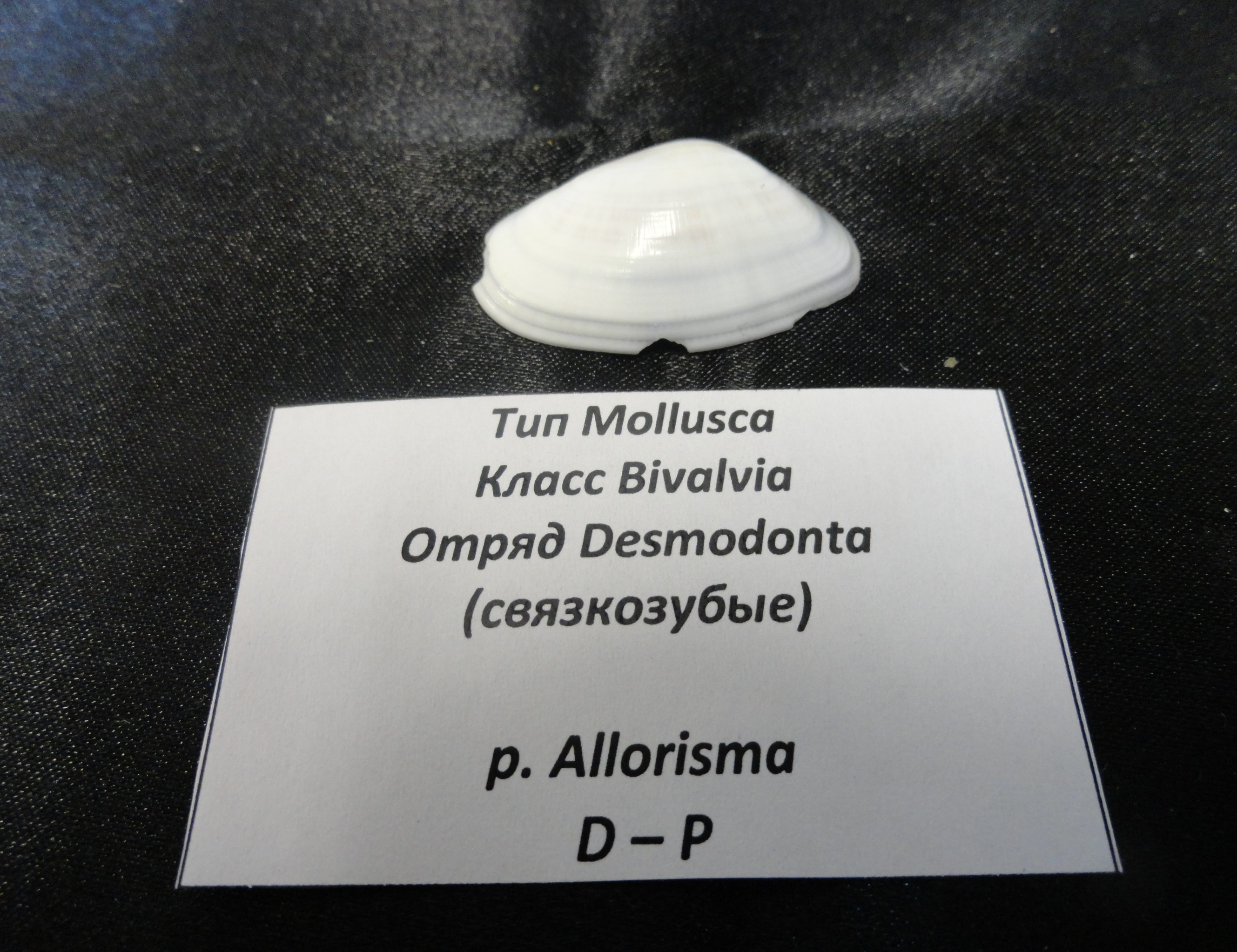 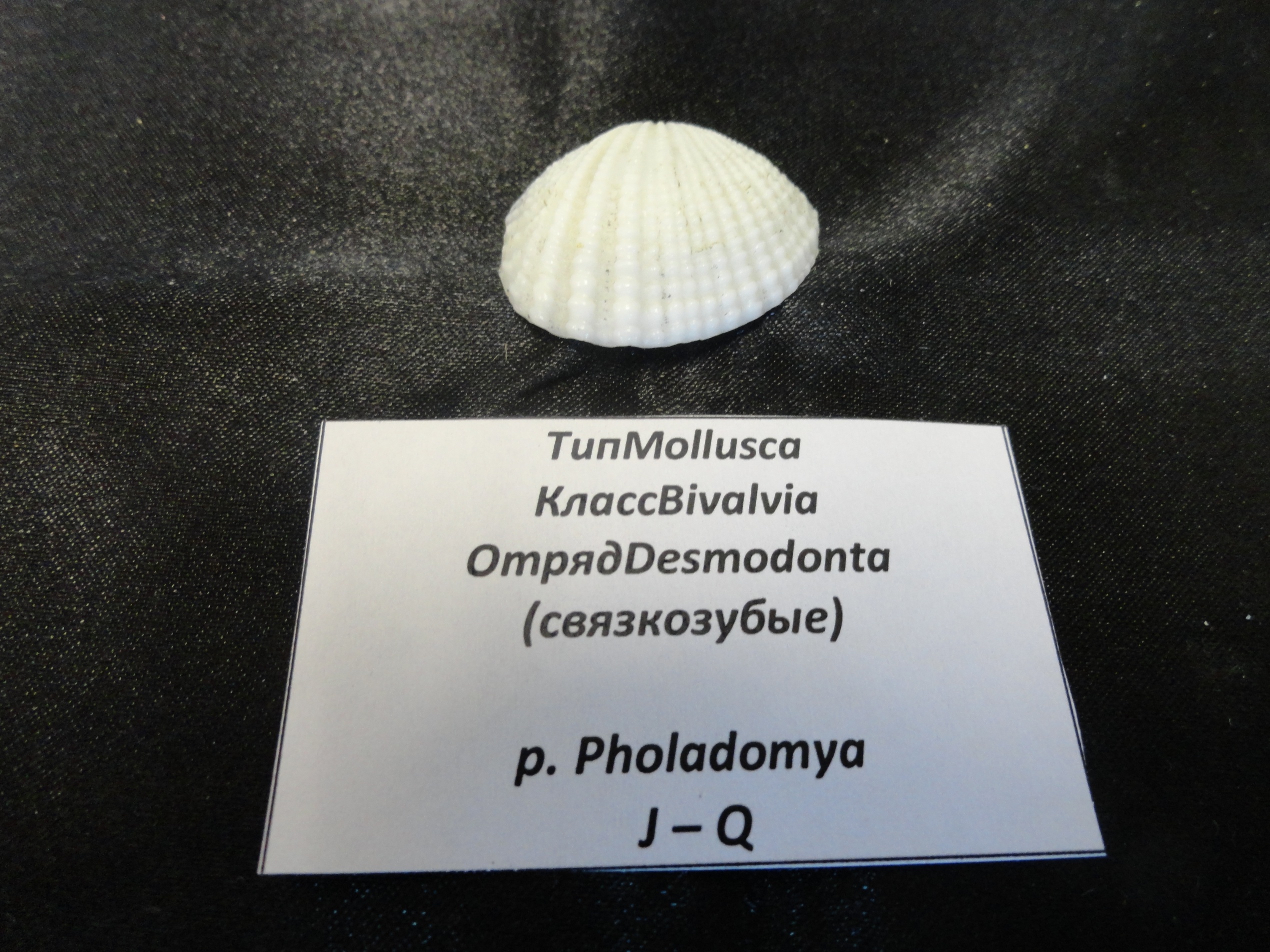 р. Allorisma
D – P
р. Pholadomya
J – Q
Тип Mollusca
Класс Cephalopoda
Подкласс Ammonoidea
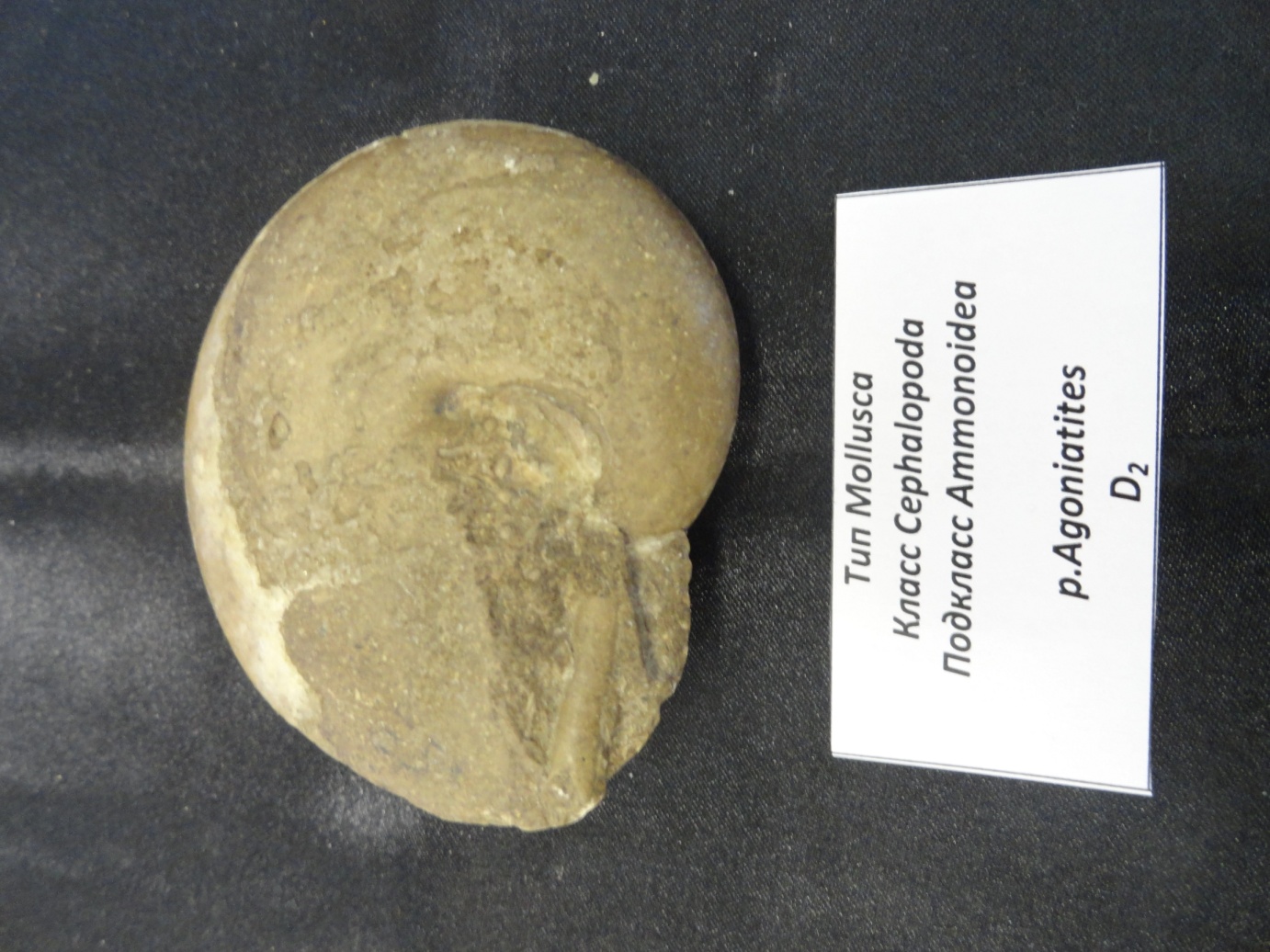 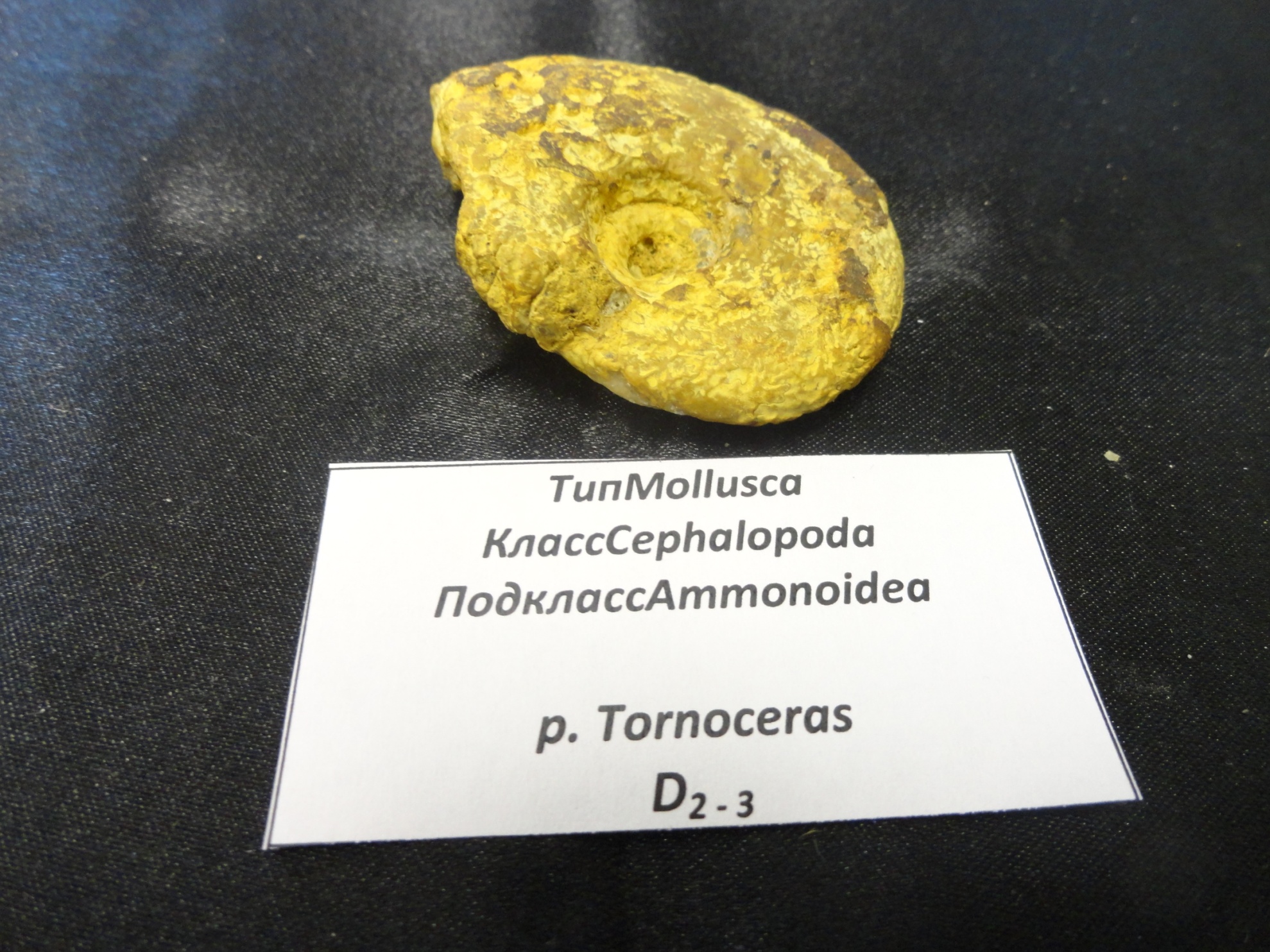 p. Tornoceras
D2 - 3
р.Agoniatites
D2
Тип Mollusca
Класс Cephalopoda
Подкласс Ammonoidea
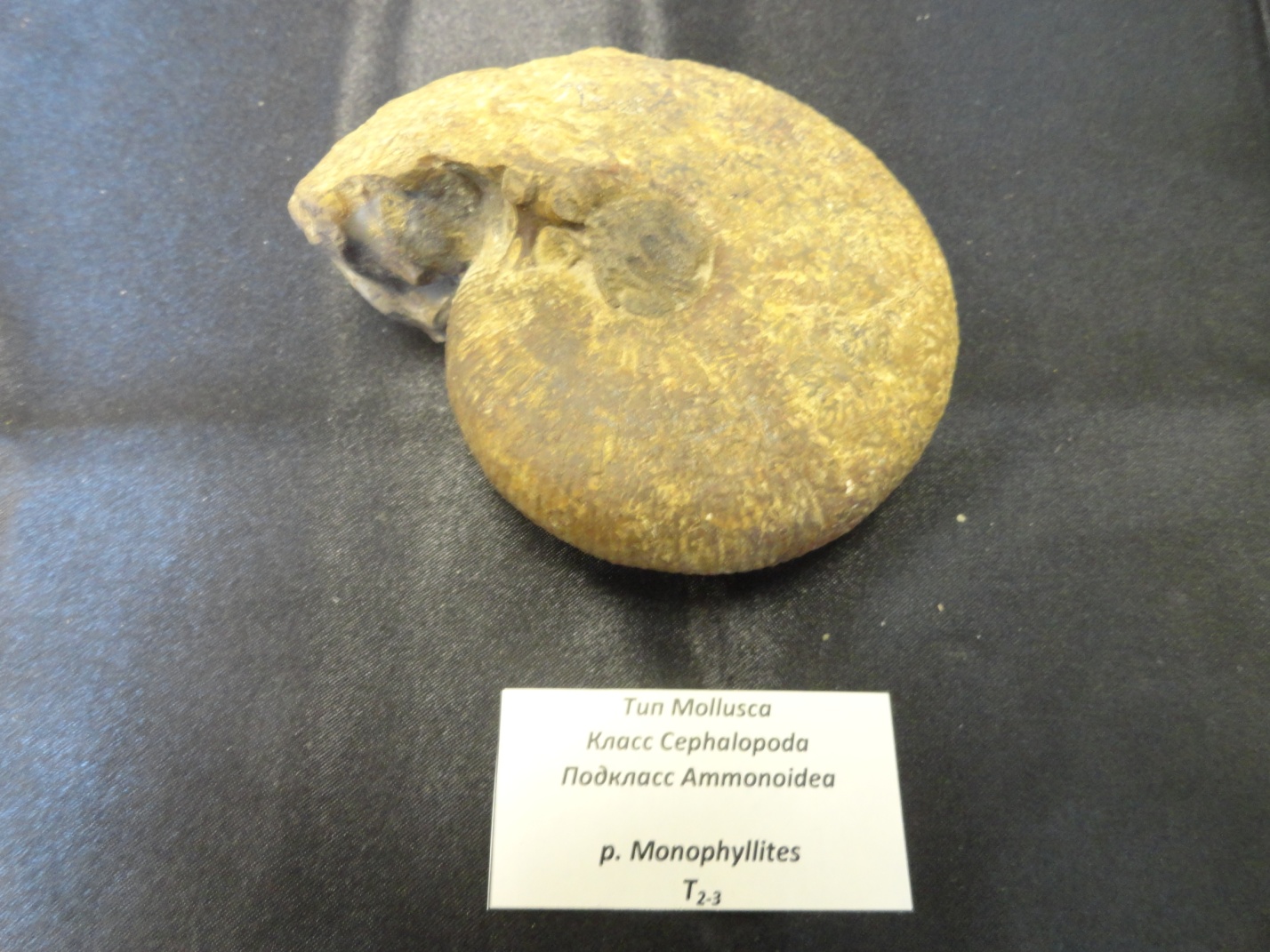 p. Monophyllites
T2-3
Тип Mollusca
Класс Cephalopoda
Подкласс Ammonoidea
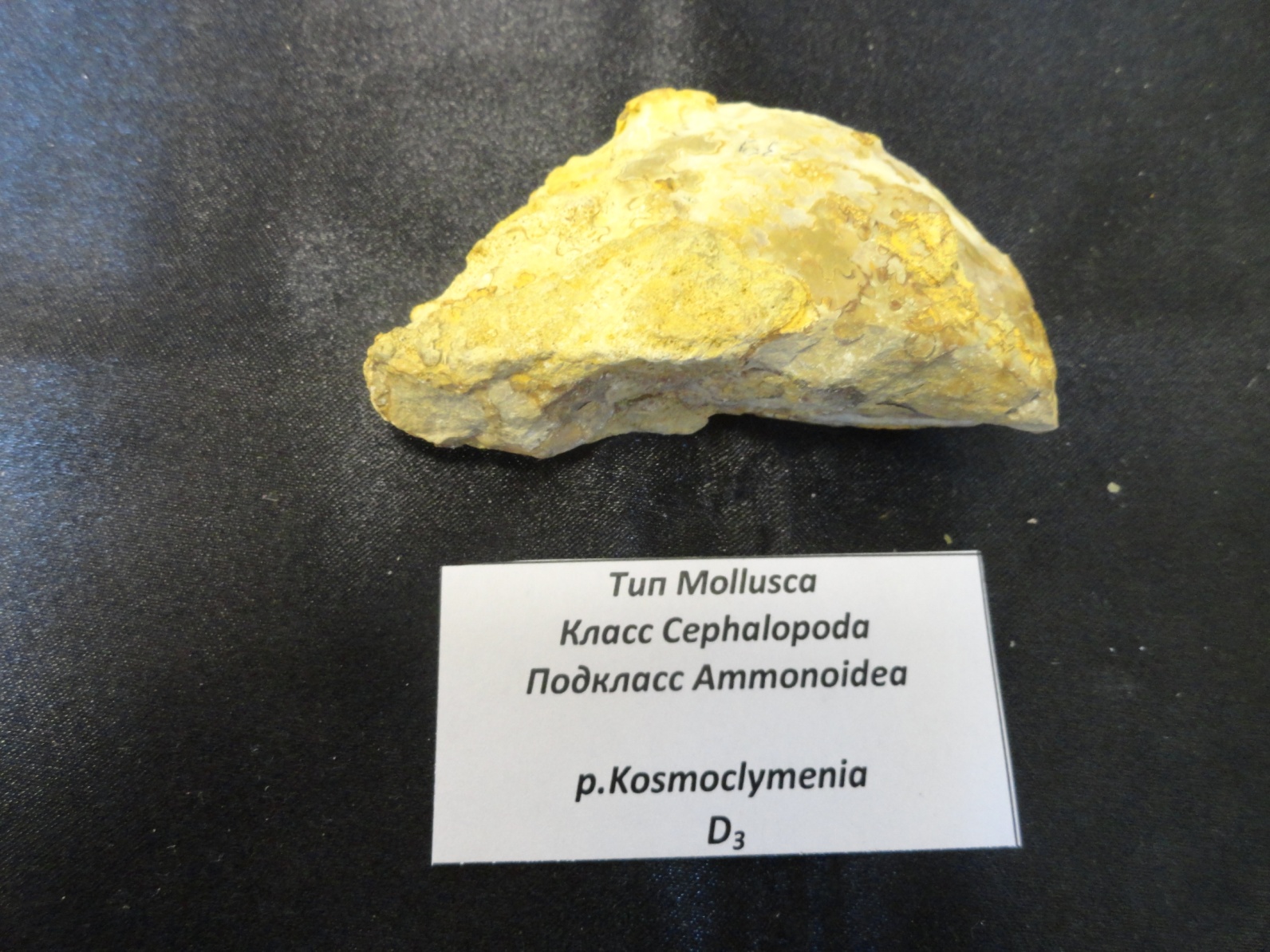 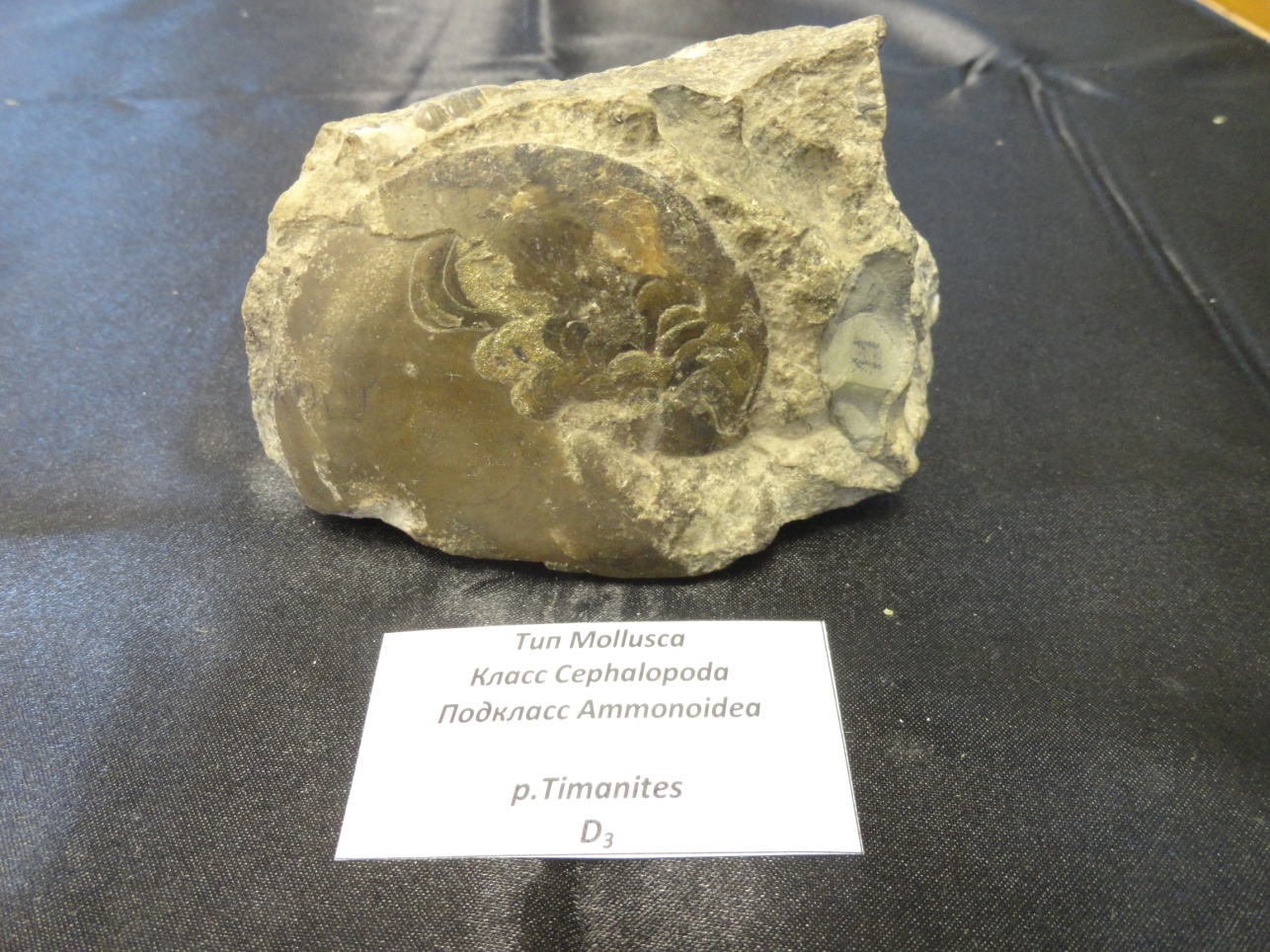 р.Kosmoclymenia
D3
р.Timanites
D3
Тип Mollusca
Класс Cephalopoda
Подкласс Ammonoidea
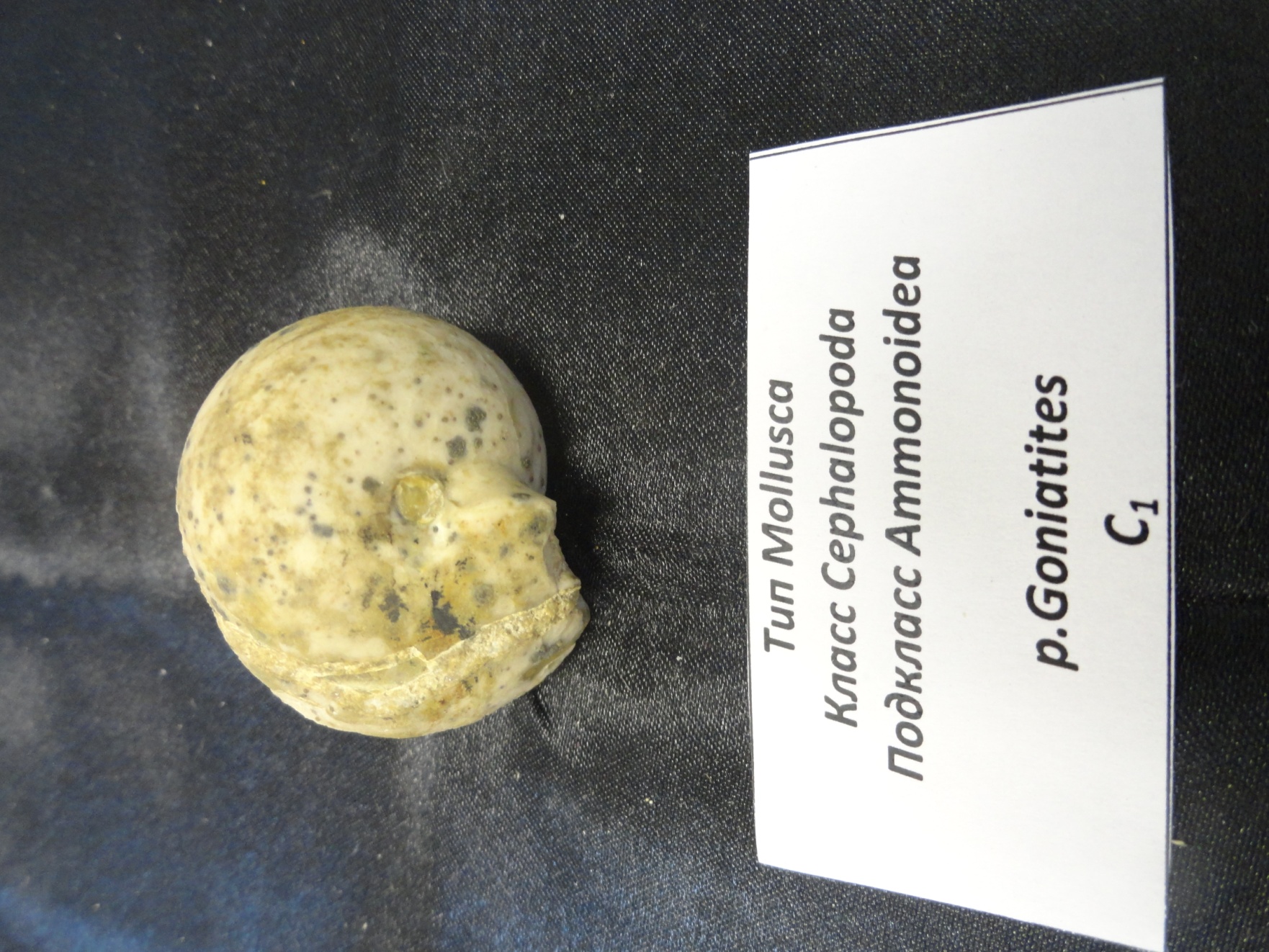 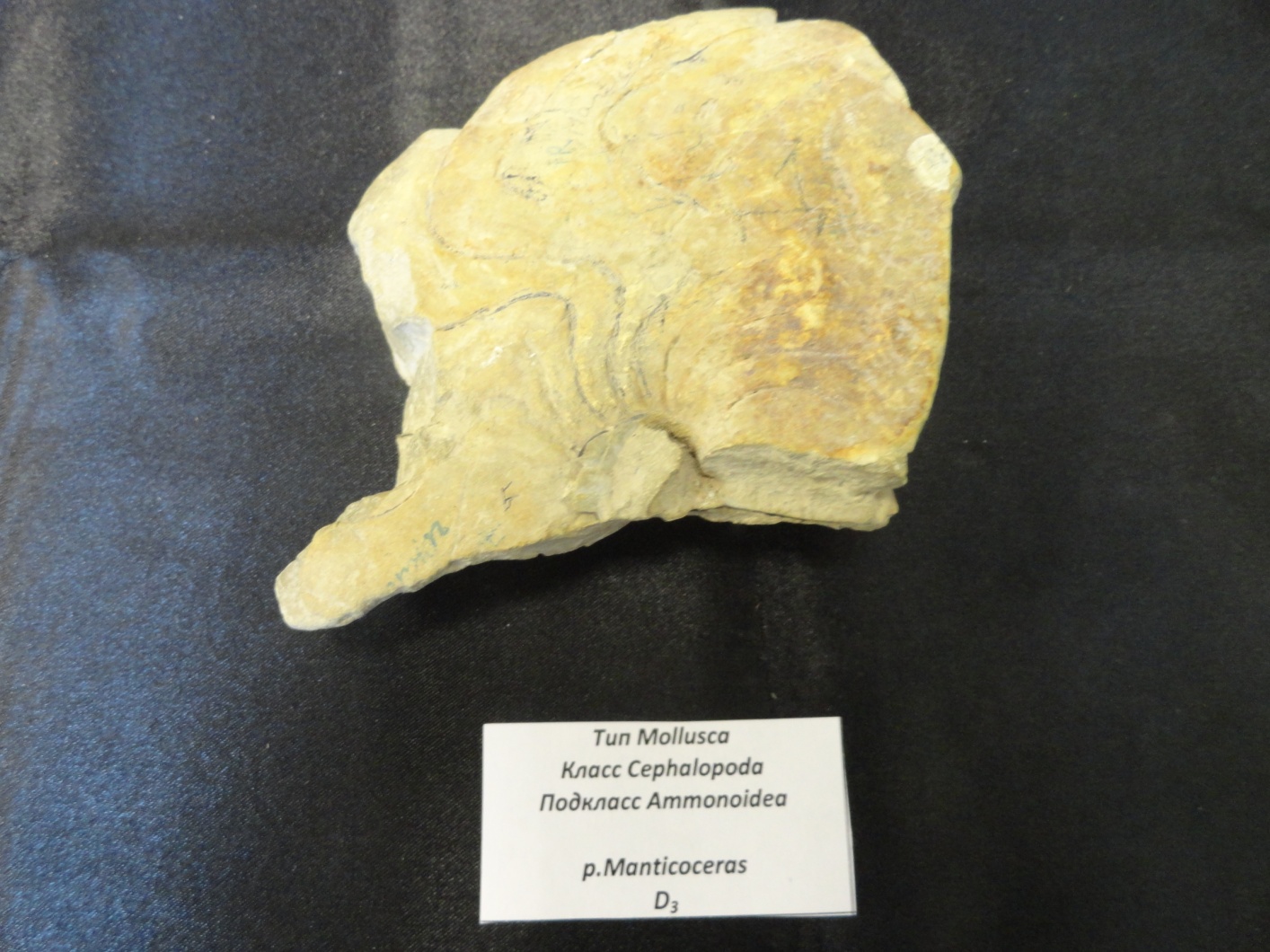 р.Manticoceras
D3
р.Goniatites
C1
Тип Mollusca
Класс Cephalopoda
Подкласс Ammonoidea
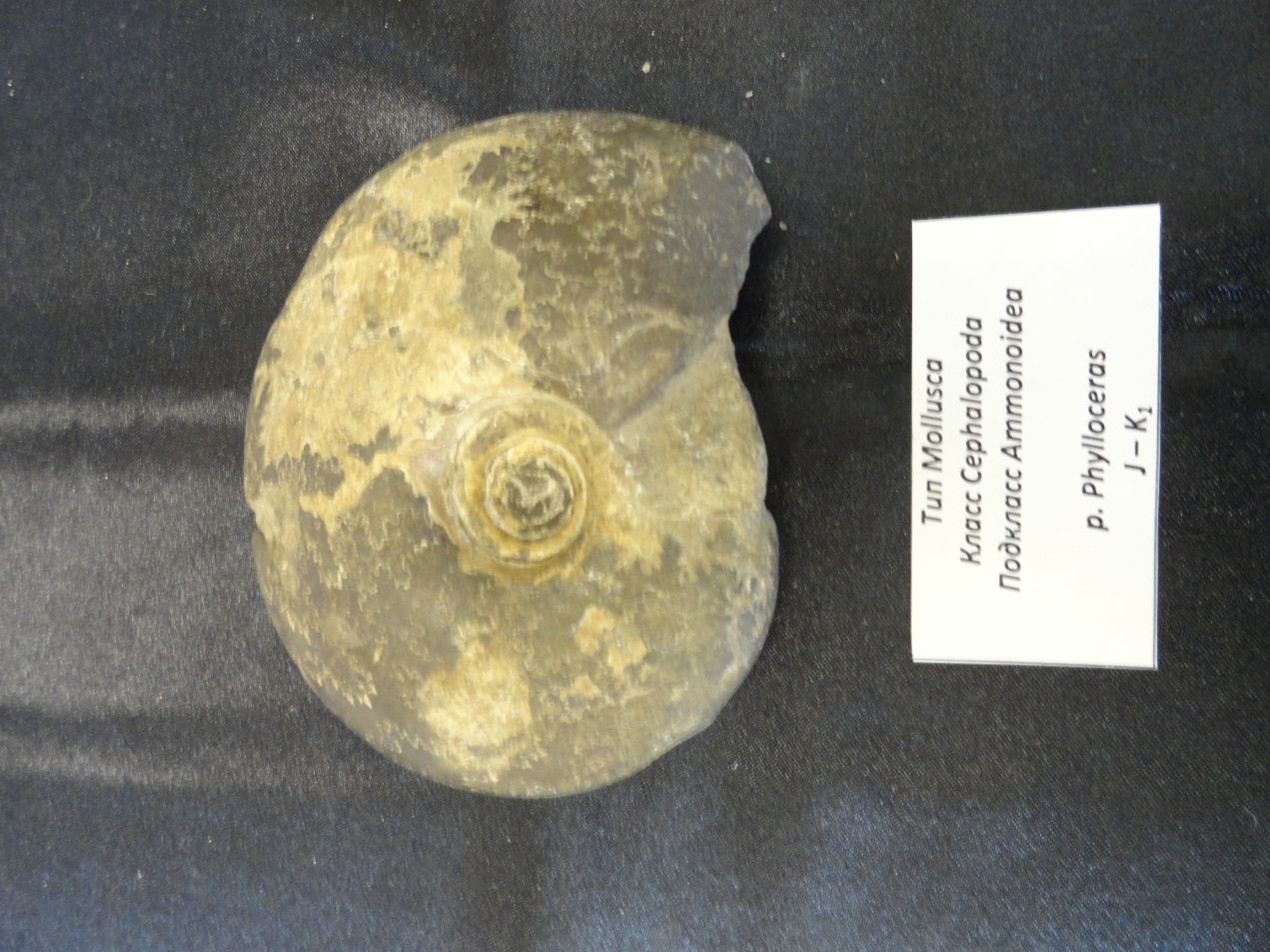 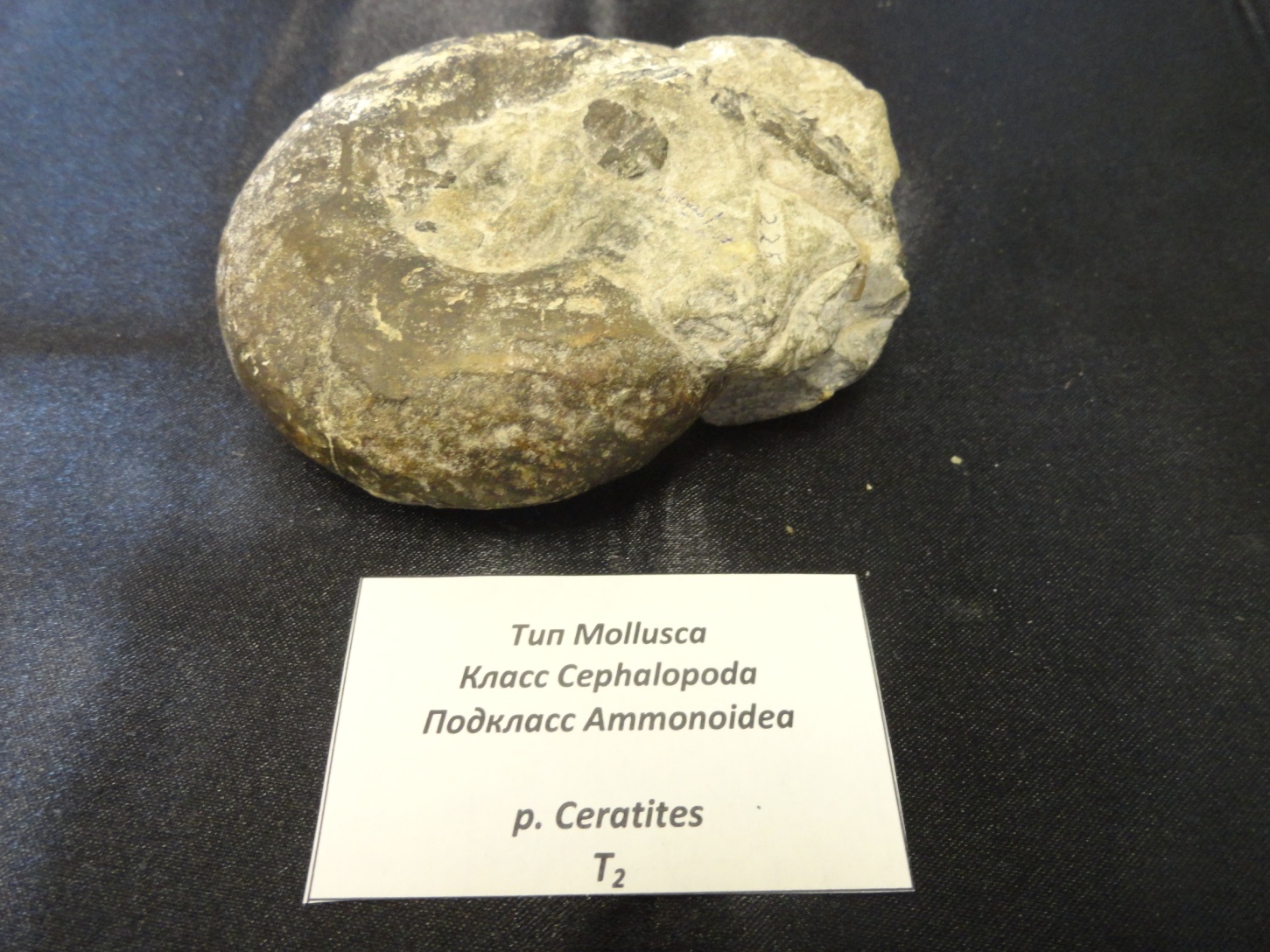 p. Ceratites
T2
p. Phylloceras
J – K1